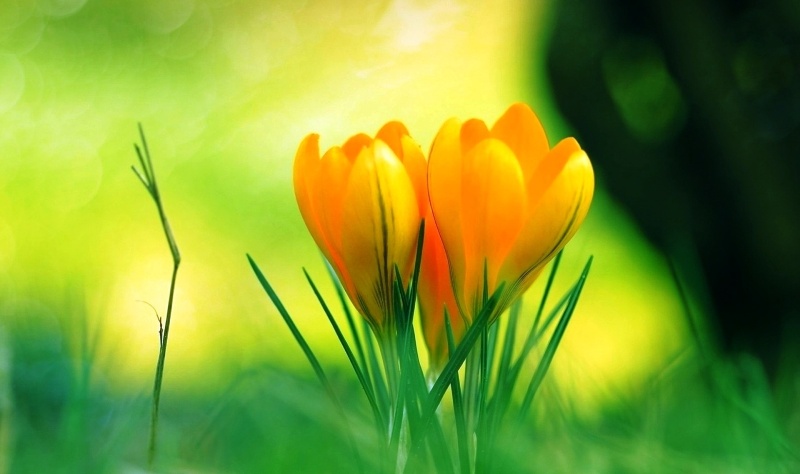 Тема: Виготовлення весняних квітів своїми руками.
Хто як зимує
Мета: 
- познайомити учнів з різними нетрадиційними техніками конструювання з картону та паперу.

- розвивати мистецький хист і виховання художнього смаку.

- навчити практичним прийомам виготовлення підсніжника, нарциса, крокусу .
Підготував: Андрій Михасевич
Майстер-клас буде корисний педагогам і батькам у роботі з дітьми старшого дошкільного віку та всім хто любить майструвати з паперу.
Призначення: виріб можна використовувати як прикрасу інтер'єру, подарунок, сувенір.
Мета: 
- познайомити педагогів з різними нетрадиційними техніками аплікації.
- розвивати мистецький хист і виховання художнього смаку.
- навчити практичним прийомам виготовлення підсніжника, нарциса, крокусу .
- розвивати інтерес до спільного творчого процесу.
Завдання:розширювати знання в області конструювання з картону та паперу;розвивати вміння робити об'ємні вироби;виховувати акуратність і самостійність
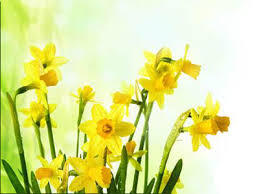 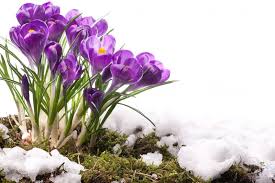 Підсніжник
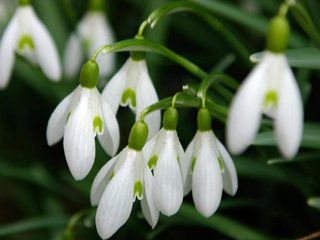 Матеріал:білий офісний папір;кольоровий папір;клей;ножиці;простий олівець;шаблони;
трубочка для коктейлю.
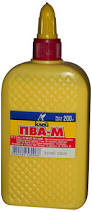 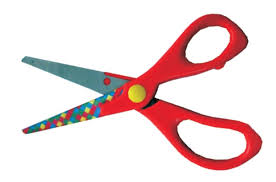 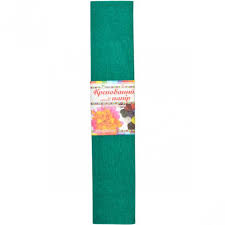 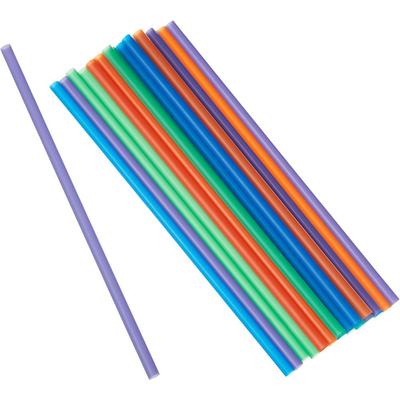 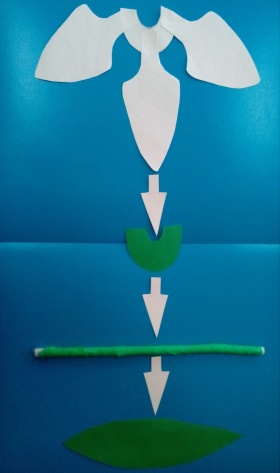 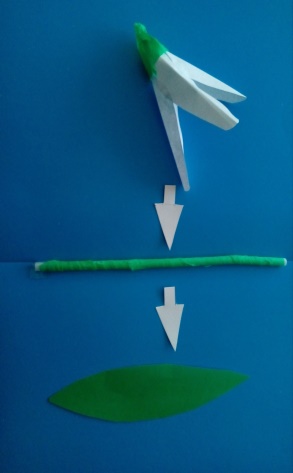 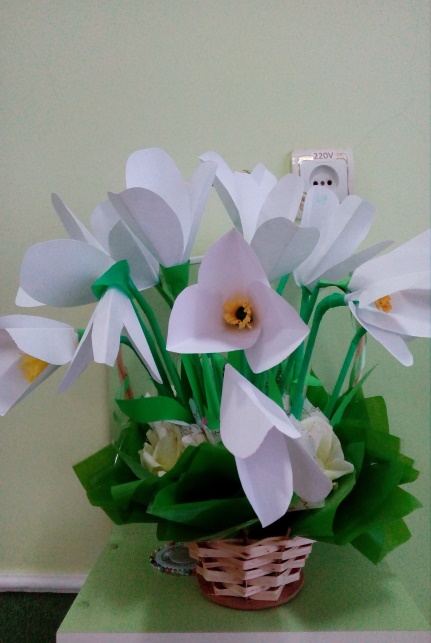 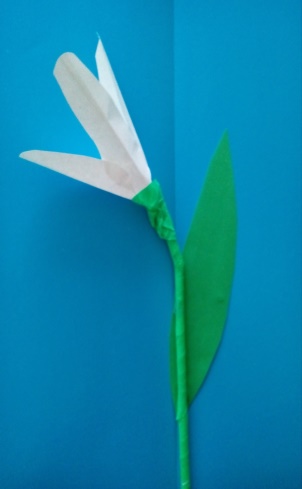 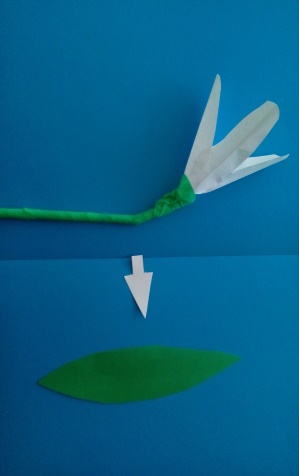 Етапи виконання роботи:
Відрізаємо зелений гофрований папір смужкою ширина 2см., довжина 25см., обклеюємо цією смужкою трубочку, це буде стебло.
Вирізаємо з білого паперу пелюстки квітів, склеюємо їх між собою, фіксуємо на стеблі.
Вирізаємо пелюстки у формі краплі, з’єднуємо їх зі стеблом.
Квітка підсніжник готова.
Нарцис
Матеріал:
жовтий папір;
зелений гофрований папір;
паперова форма для кексу;клей;ножиці;простий олівець;шаблони;
трубочка для коктейлю.
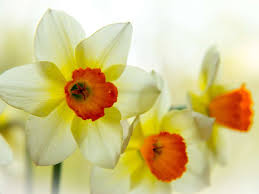 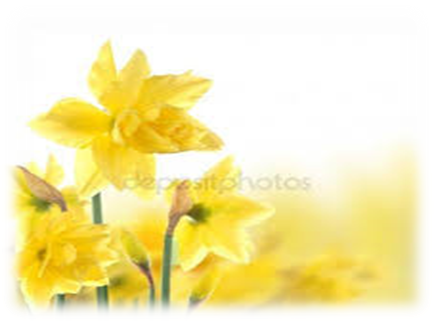 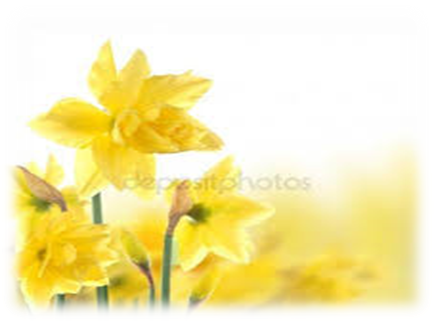 Етапи виконання роботи:1. З гофрованого зеленого паперу вирізаємо смужку шириною 2 см., довжиною 30см., та обклеюємо трубочку, кінці паперу закріплюємо клеєм.2. На жовтий папір прикладаємо шаблон квітки, обводимо і вирізаємо. За допомогою скотчу, зі зворотного боку, з’єднуємо квітку з стеблом.3. До основи квітки приклеюємо паперову форму для кексу.4. Вирізаємо пелюстки у формі краплі, з’єднуємо їх зі стеблом.
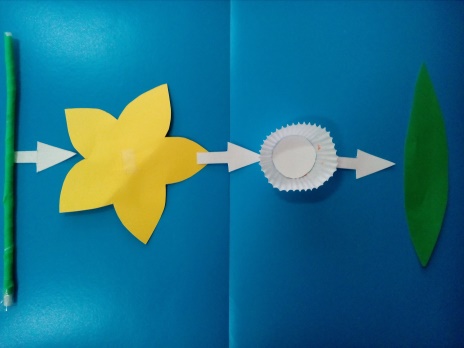 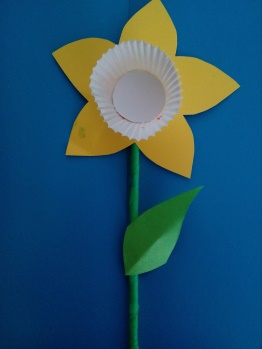 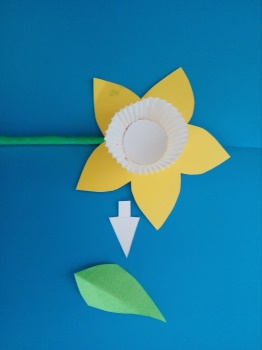 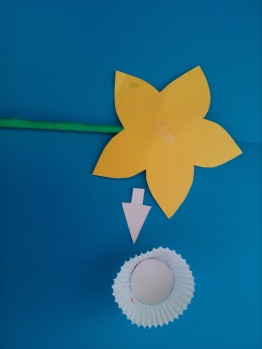 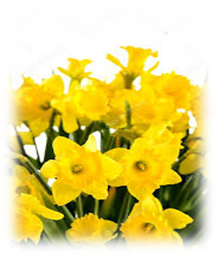 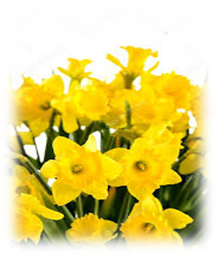 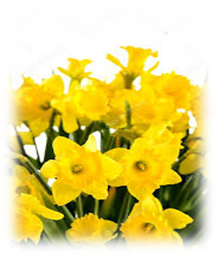 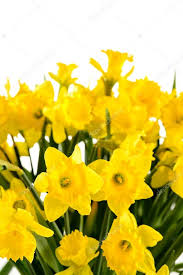 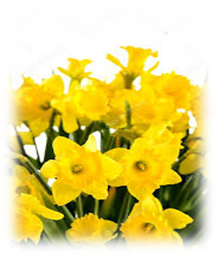 Крокуси
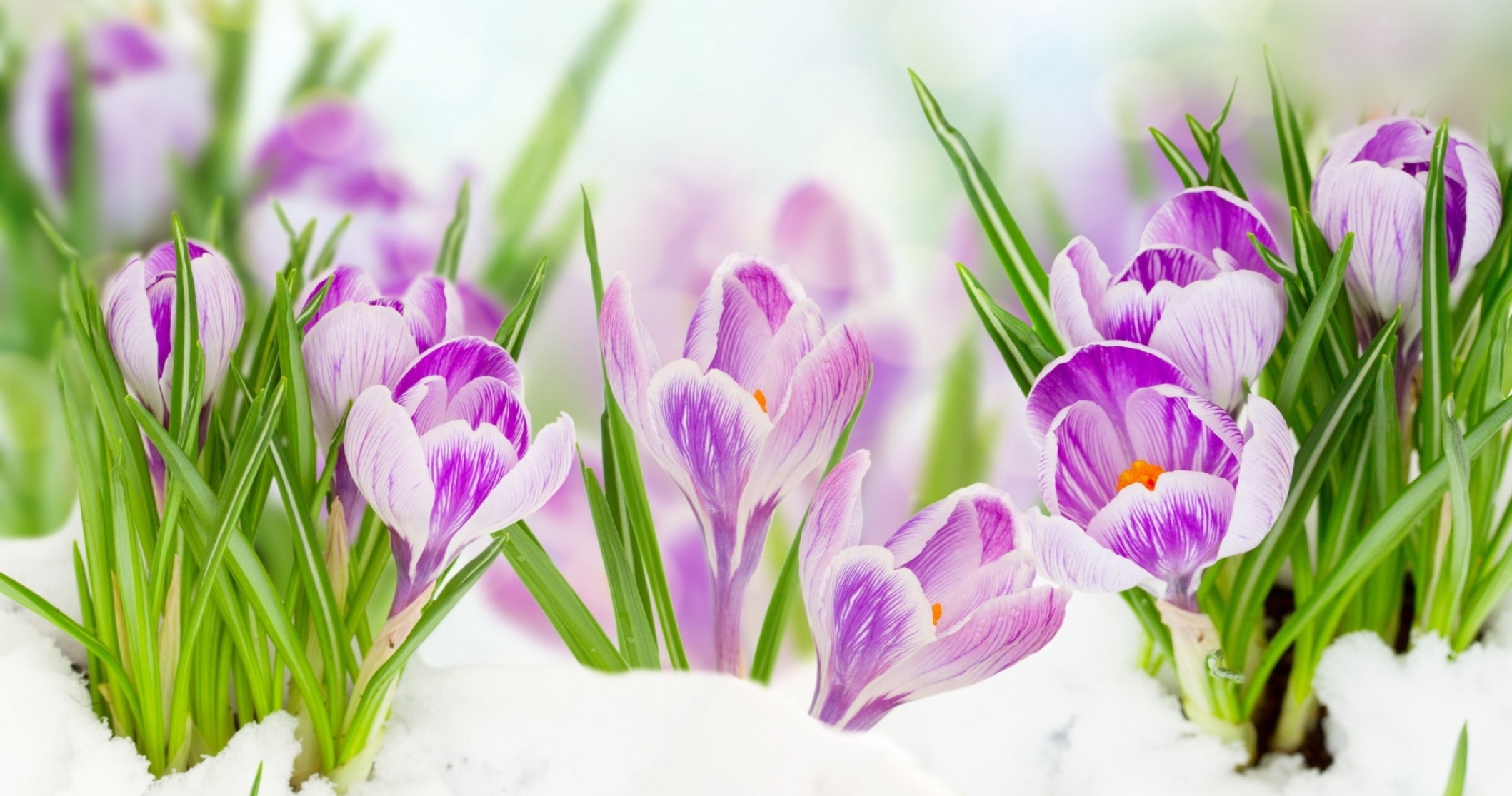 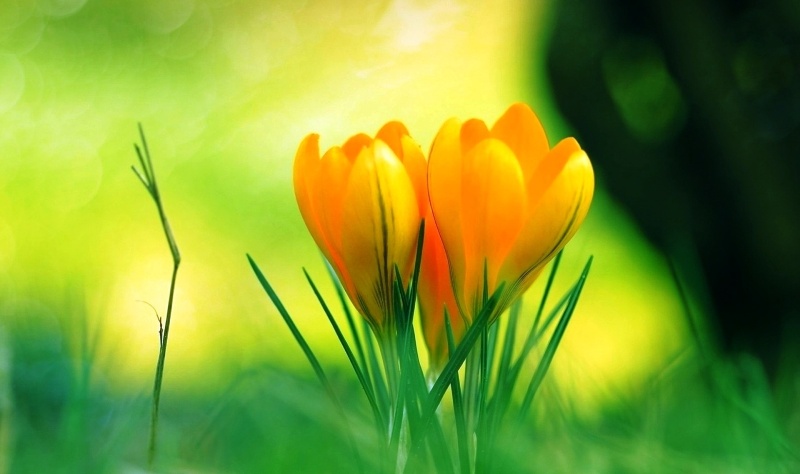 Витончений букет вимагає ряду спеціальних матеріалів та інструментів. Тому перш ніж починати покроково робити крокуси, розглянемо, що нам буде потрібно:

 гофрований папір пастельних відтінків для квітів;
 зелений гофрований папір для листочків; 
 флористичні палички;
 клей; ножиці;
 скотч.

Є нюанс по вибору паперу. Не потрібно використовувати папір-гармошку. Делікатна текстура гофри передасть всю ніжність цих квітів.
Етапи виконання роботи:1.Один крокус складається з трьох смужок паперу. Розміри смужки 40*60см. Щоб сформувати основу пелюстки, визначаємо центр смужки і двічі її скручуємо. Залишилося скласти смужку навпіл і оформити верх пелюстки. Пальцями тягнемо верх паперу в різні боки. Куточки пелюстки загортаємо всередину і закруглюємо, натискаючи на них. 2. Далі виконуємо серцевину крокусу. Вирізавши з гофрованого листа невеликий прямокутник, надсекаємо його ножицями, обертаємо навколо дерев’яної палички. Серцевина готова.3.  Обертаємо серцевину пелюстками. Для одного крокусу досить трьох пелюсток, але їх може бути і більше. Щоб листочки добре трималися, їх фіксуємо скотчем.4. Листочки виготовляються з паперу зелених відтінків. З нарізаних смужок шириною по 15*30 см. Листочки приклеюються безпосередньо до квітки або до стеблинки крокусу. Стеблинка, в свою чергу, формується шляхом обмотування палички-підстави зеленою смужкою паперу. Цікавий ефект досягається, якщо взяти зелені листи різних відтінків.
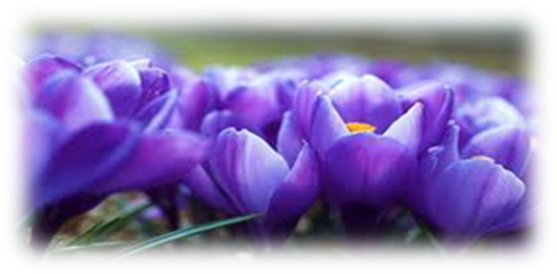 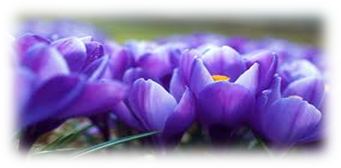 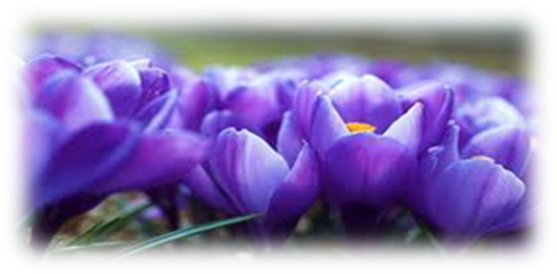 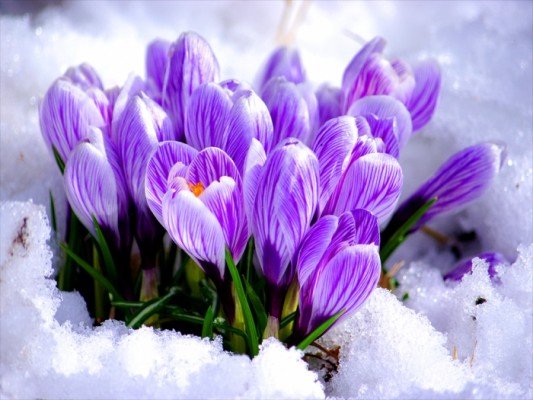 Дякую за увагу
Дякую за увагу !